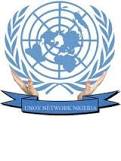 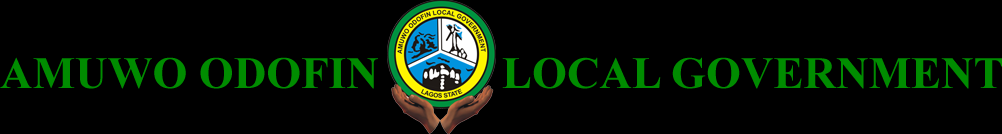 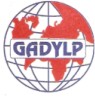 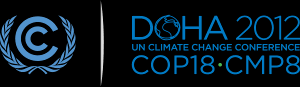 SHOWCASING:
UNITED NATIONS OF  YOUTH NIGERIA (UNOY NIGERIA)

GLOBAL ALERT FOR DEFENCE OF YOUTH AND THE LESS PRIVILEGED(GADYLP)

&
AMUWO ODOFIN LOCAL GOVERNMENT NIGERIA
 

By 
United Nations of  Youth Nigeria (UNOY Nigeria)
c/o United Nations Information Centre (UNIC)
17 Alfred Rewane Road (Former Kingsway Road) Ikoyi
P.O.Box 299 Festac Town, Lagos, Nigeria.
Email: unoy_nigeria@yahoo.com